VY_32_INOVACE_SVF33660DUD
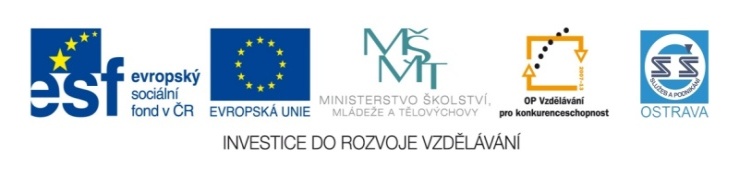 Výukový materiál v rámci projektu OPVK 1.5 Peníze středním školám
Číslo projektu:                CZ.1.07/1.5.00/34.0883 
     Název projektu:              Rozvoj vzdělanosti 
     Číslo šablony:                  III/2Datum vytvoření:            19.11.2012	Autor:	                  Mgr. et Mgr. Radmila DudkováUrčeno pro předmět:      Společenské vědyTematická oblast:             Veřejná správa a samospráva,    
                                               základní hodnoty a principy demokracie
                                            Obor vzdělání:                  Fotograf (34-56-l/01) 3. ročník                                            Název výukového materiálu:  prezentace – Státní správa a samospráva
    Popis využití:  prezentace o sociálních skupinách s využitím dataprojektoru a notebooku k prohlubování a upevňování učiva
    Čas:  20 minut
Orgány státní správa a samosprávy
Co spravují orgány státní správy?

ústřední – 


územní – 

Co znamená pojem samospráva?
Co samospráva umožňuje občanům?
Orgány státní správy a samosprávy
Doplňte:

Orgány nižších územních celků jsou ……………………..,

ty jsou podřízeny vyšším územním celkům…………………..,

Nejvyšším orgánem státní správy je ……………………………..
Orgány státní správy a samosprávy
Která z těchto měst jsou statutární?

Brno      Uherské Hradiště     České Budějovice      Děčín     Frýdek-Místek      Šumperk            Bruntál
Chomutov        Havířov      Hradec Králové         Jihlava    
Karlovy Vary        Kladno         Most          Karviná     Liberec           Ostrava         Teplice       Ústí nad Labem
Zlín          Přerov          Olomouc      Pardubice         Plzeň                 Opava                         Mladá Boleslav                               Písek                             Kroměříž                           Vsetín
Použitá literatura
Dvořák J., Emmert F., Katrňák T.: Odmaturuj ze společenských věd, DIDAKTIS 2008